386-kW Solar Parking Canopies at Yuba County Government Center
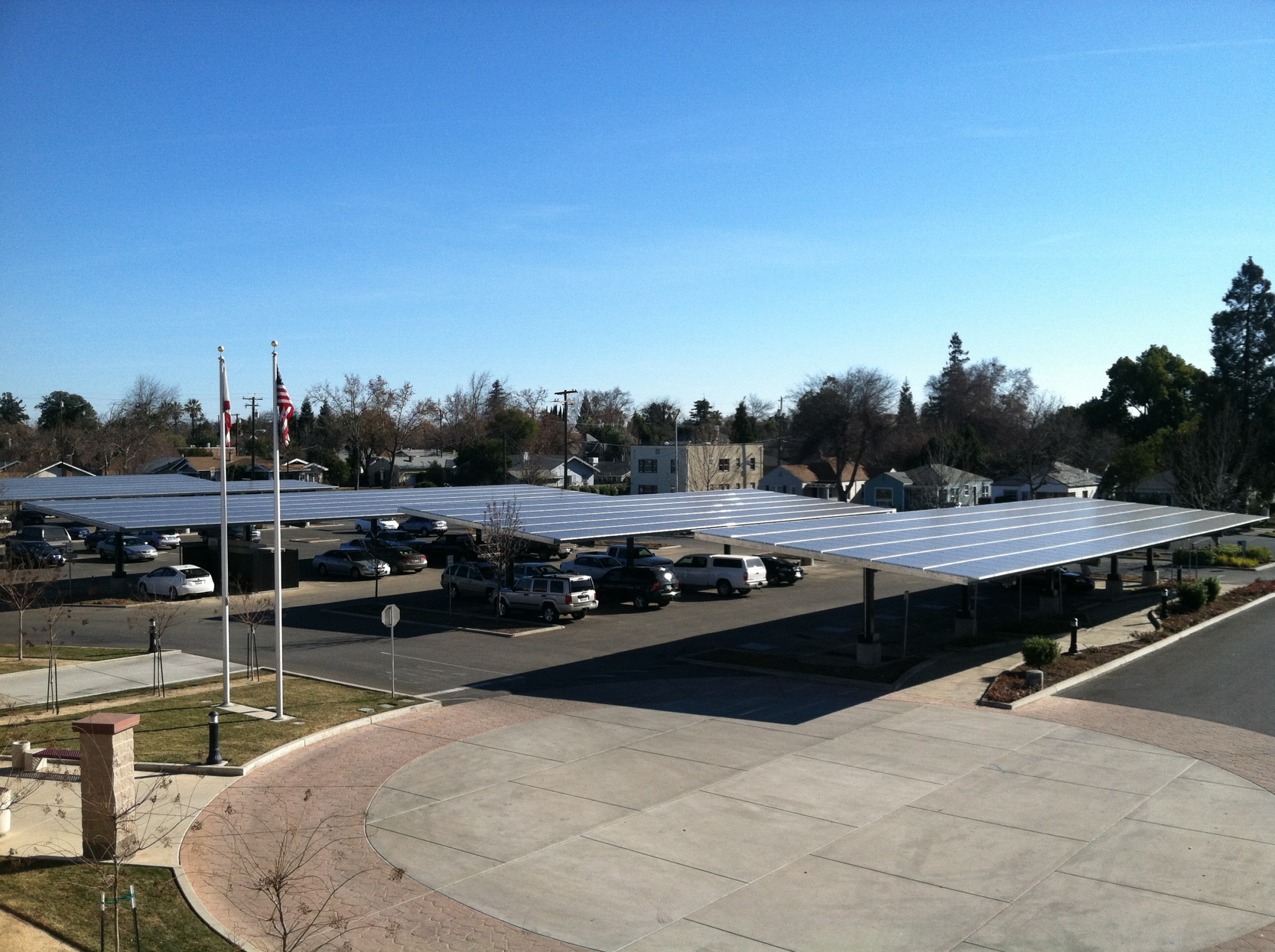 386-kW Solar Parking Canopies at Yuba County Government Center
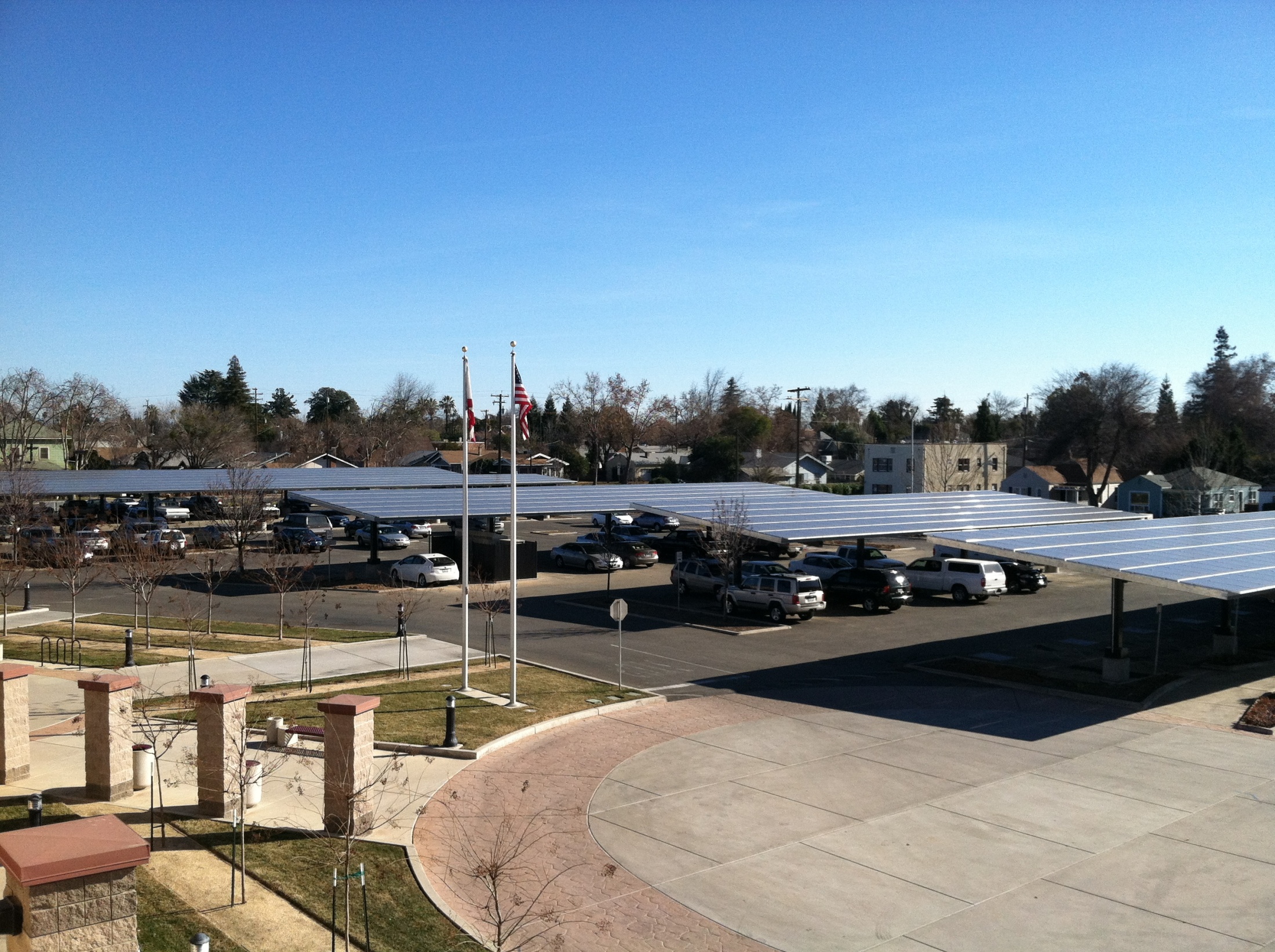 212-kW Roof-mounted Solar System at Yuba County Government Center
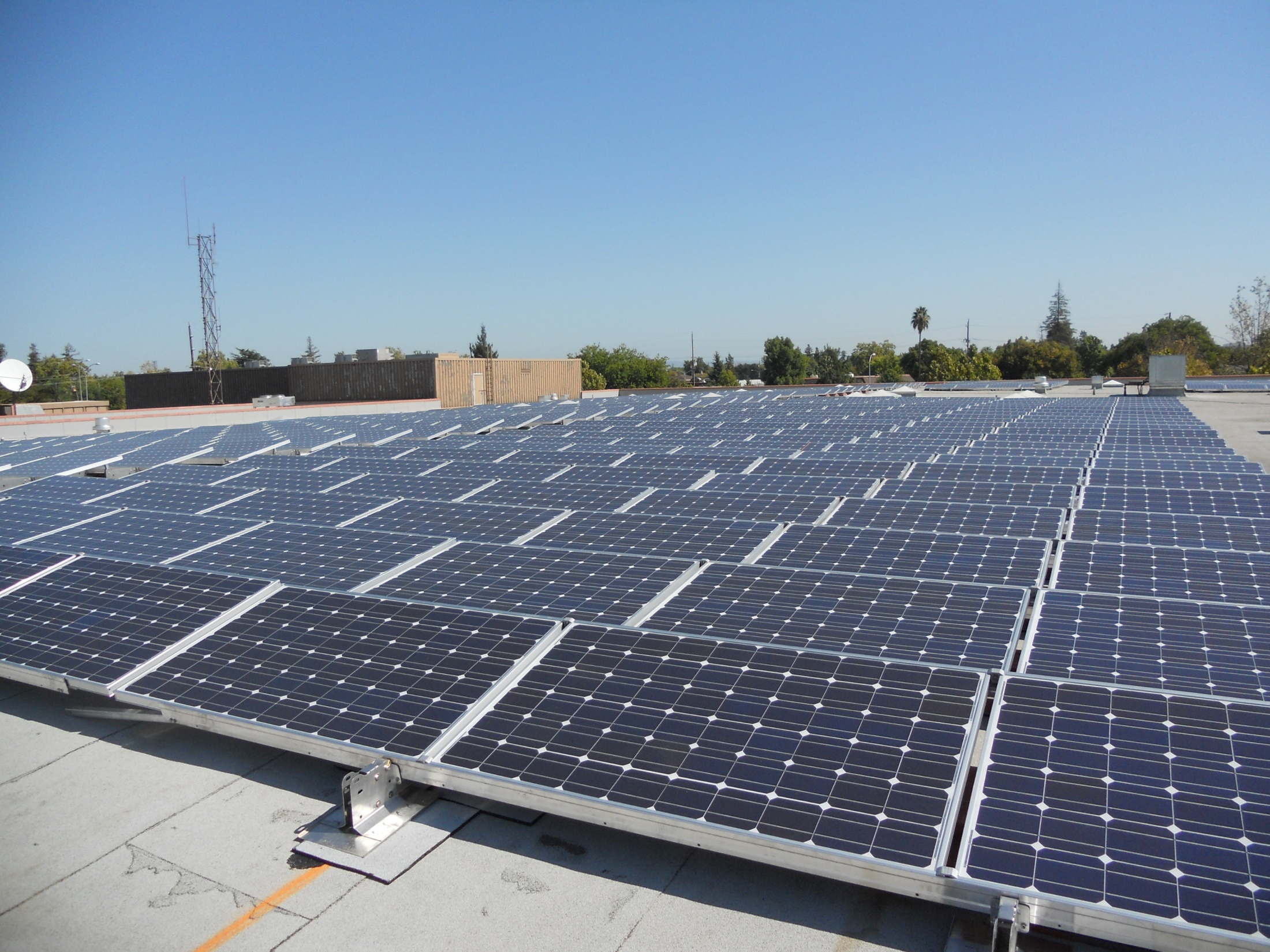 131-kW Solar Parking Canopies at Yuba County Packard Building
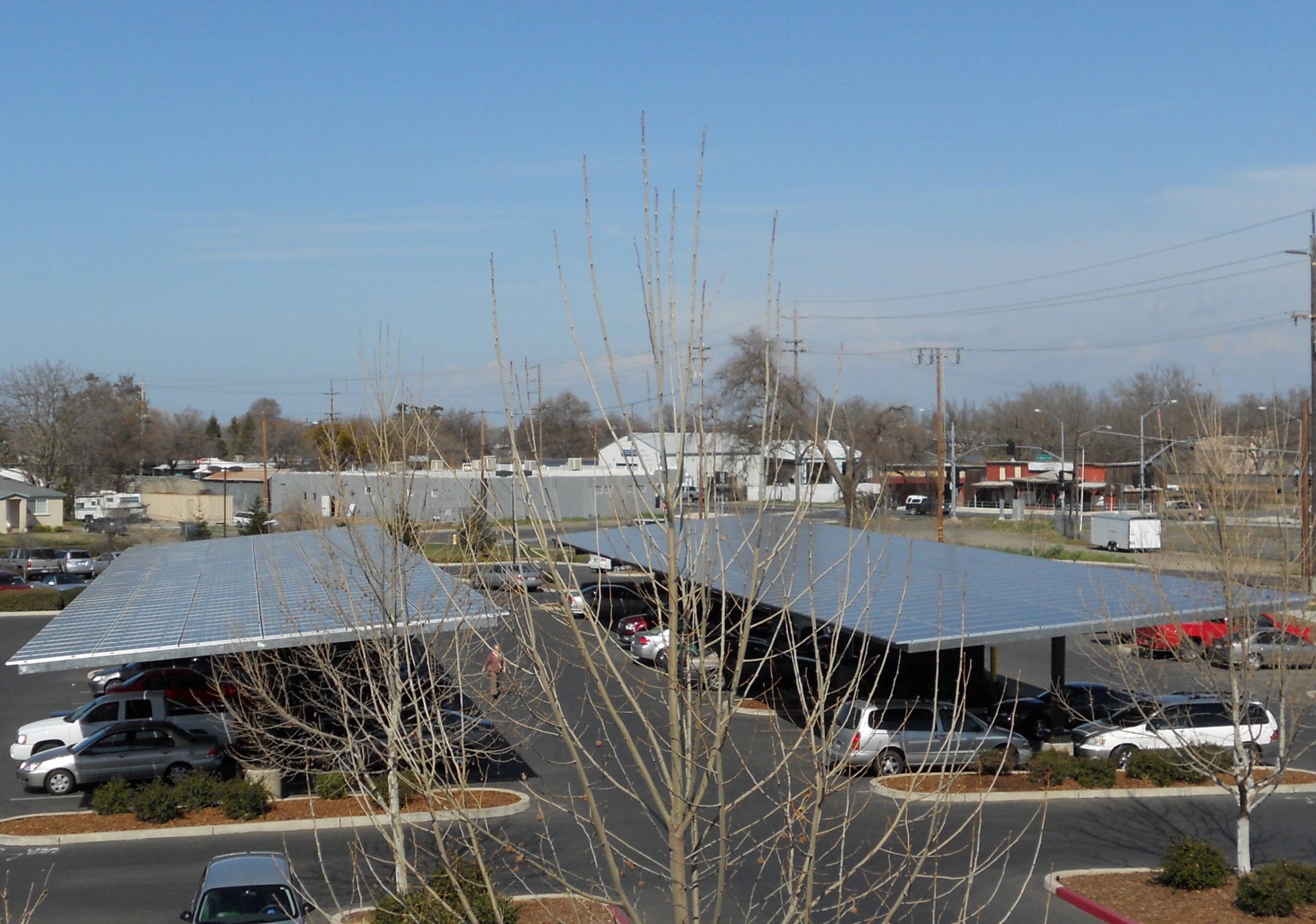 131-kW Solar Parking Canopies at Yuba County Packard Building
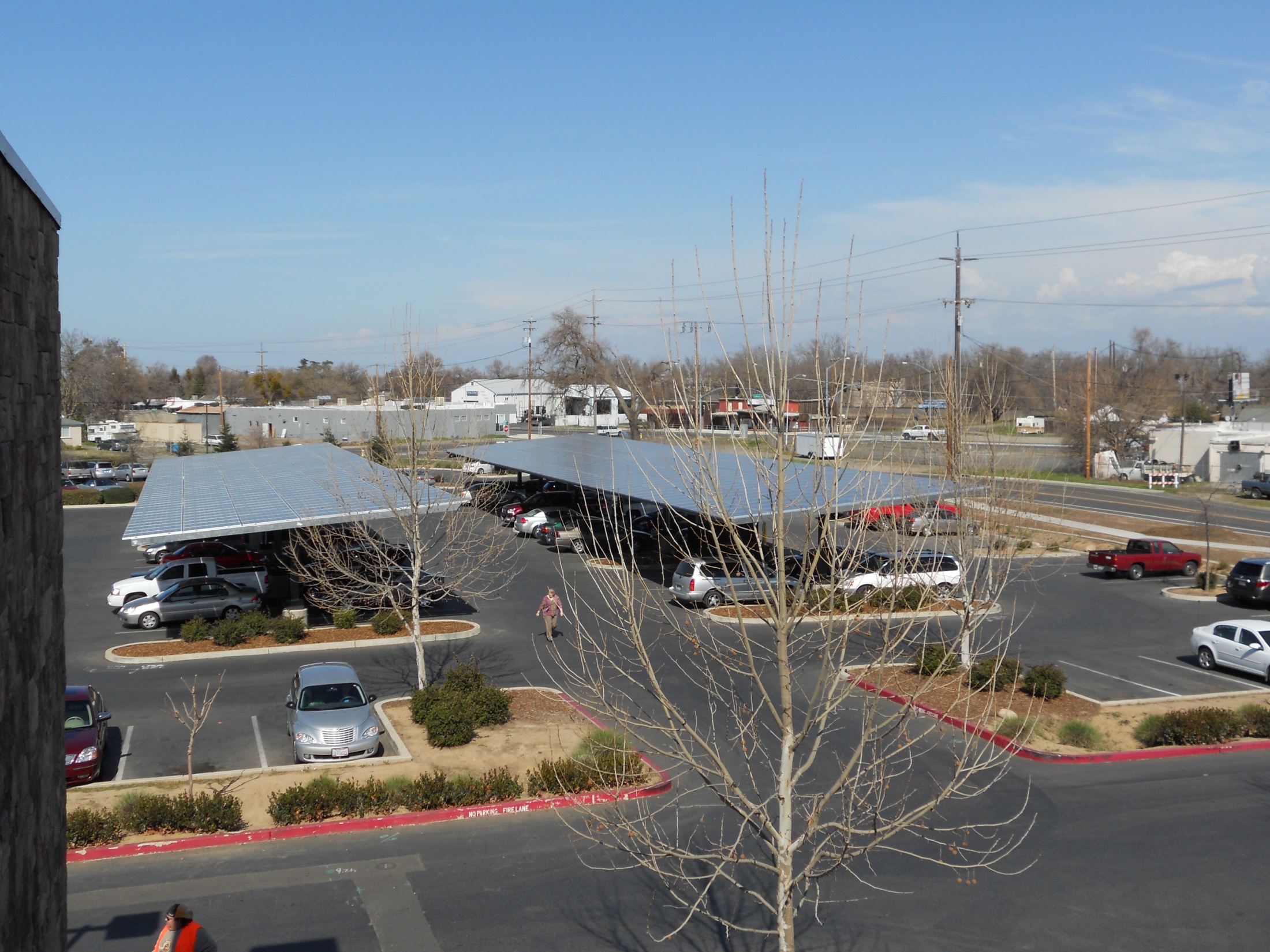 430-kW Roof-mounted Solar System at Yuba County Packard Building
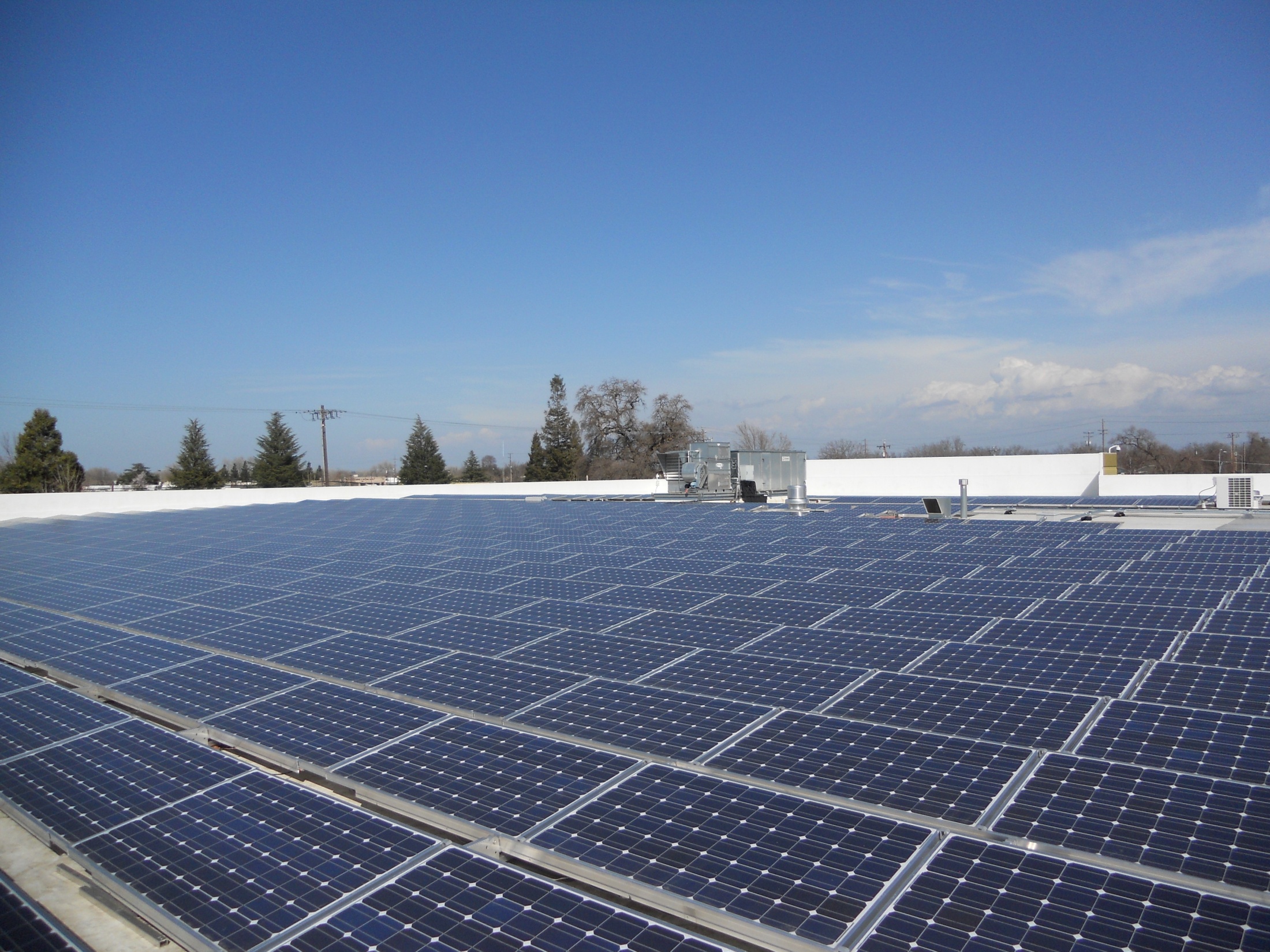 378-kW Solar Parking Canopies at Kings County Government Center
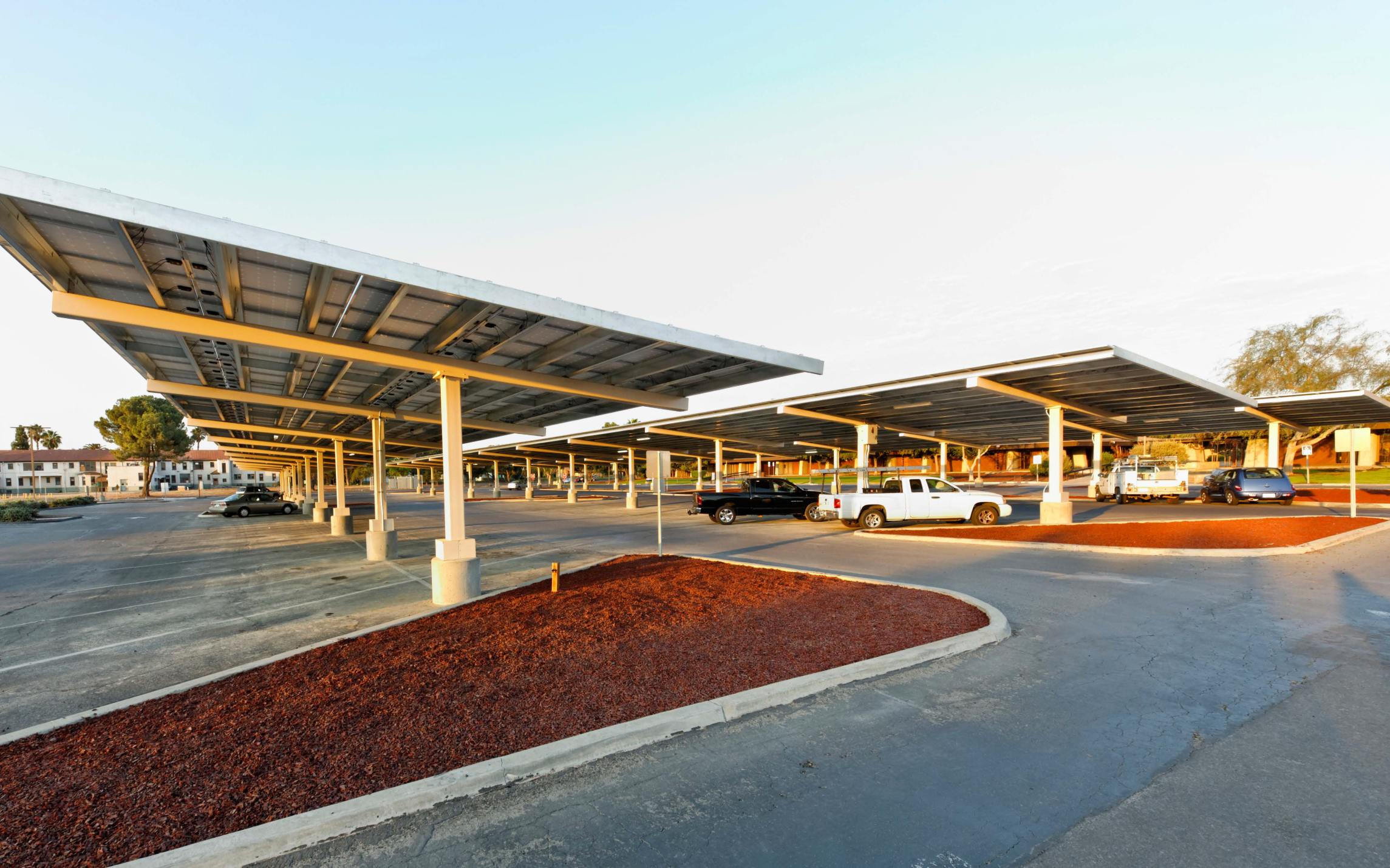 New Central Heating and Cooling Plant for Kings County Government Center
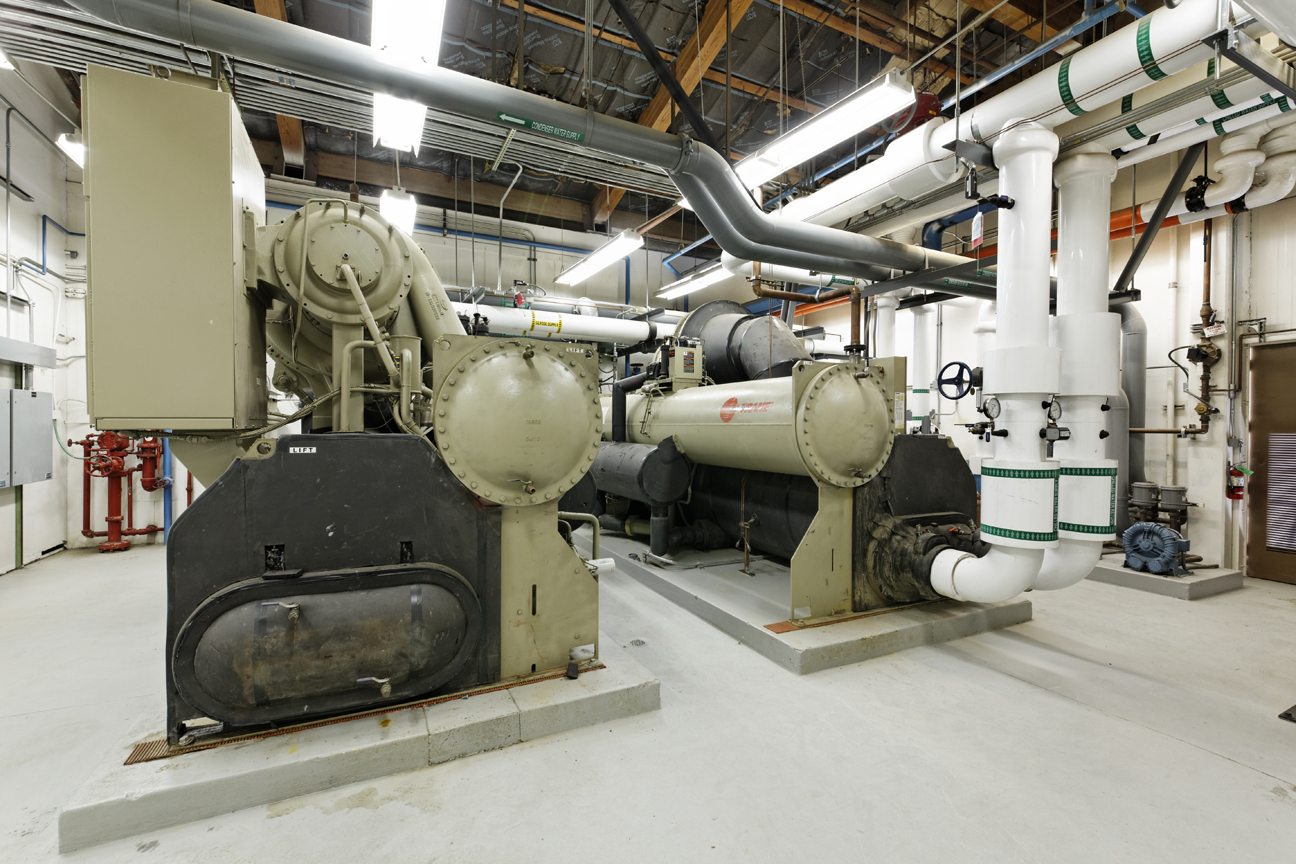 New Central Heating and Cooling Plant for Kings County Government Center
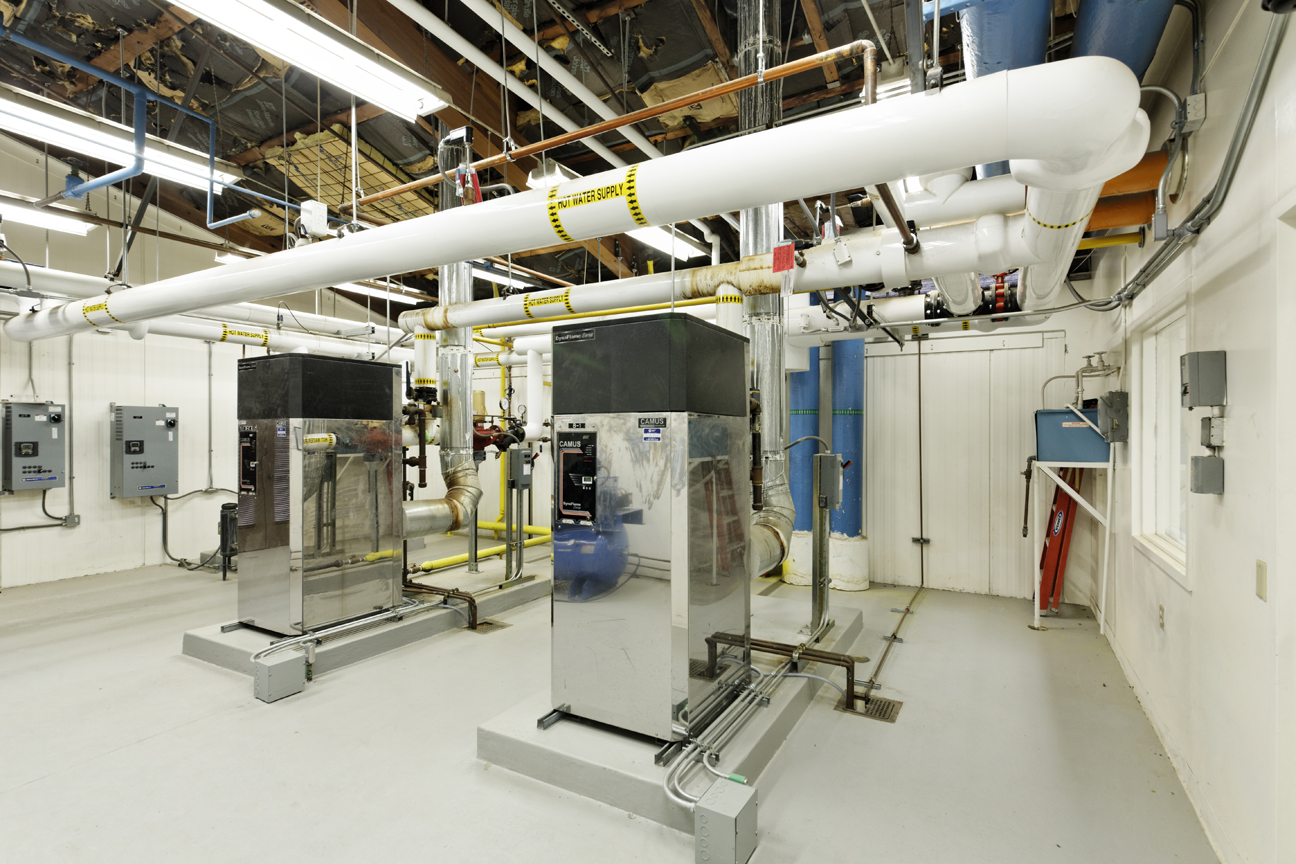 600-kW Cogeneration System at Kings County Government Center
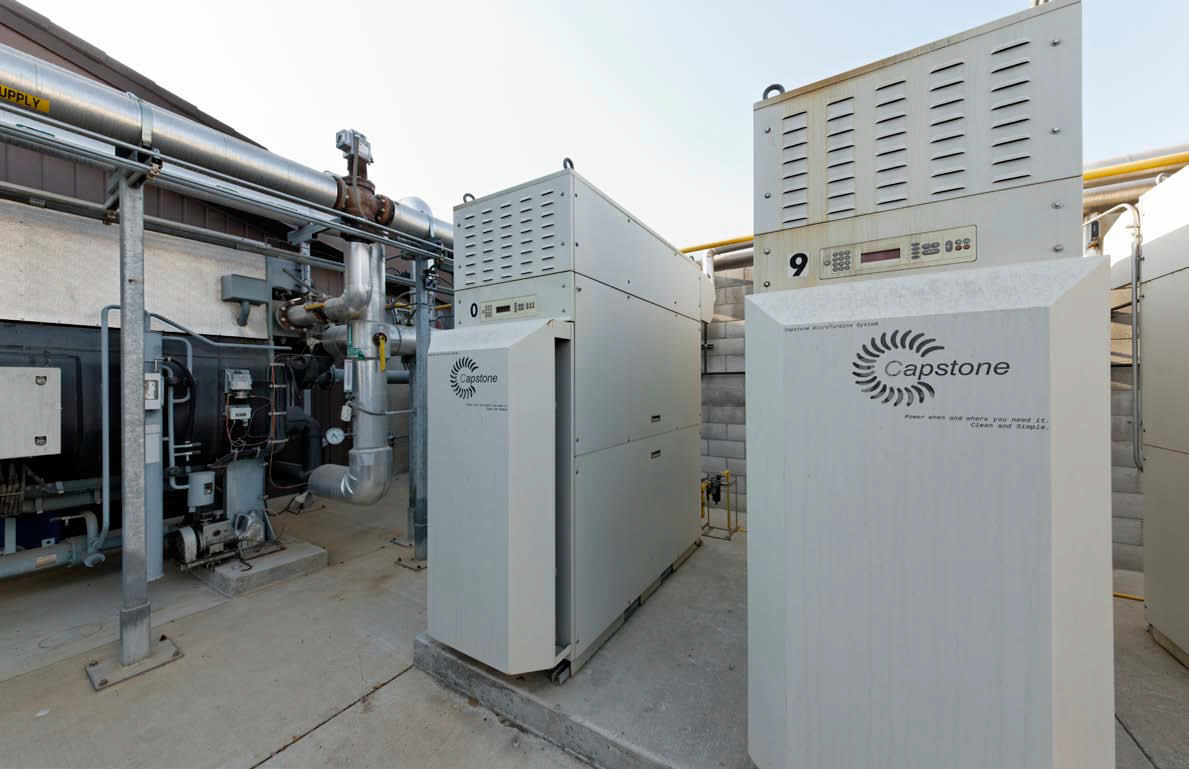 126-kW Solar Parking Canopies at Kings County Hanford Library
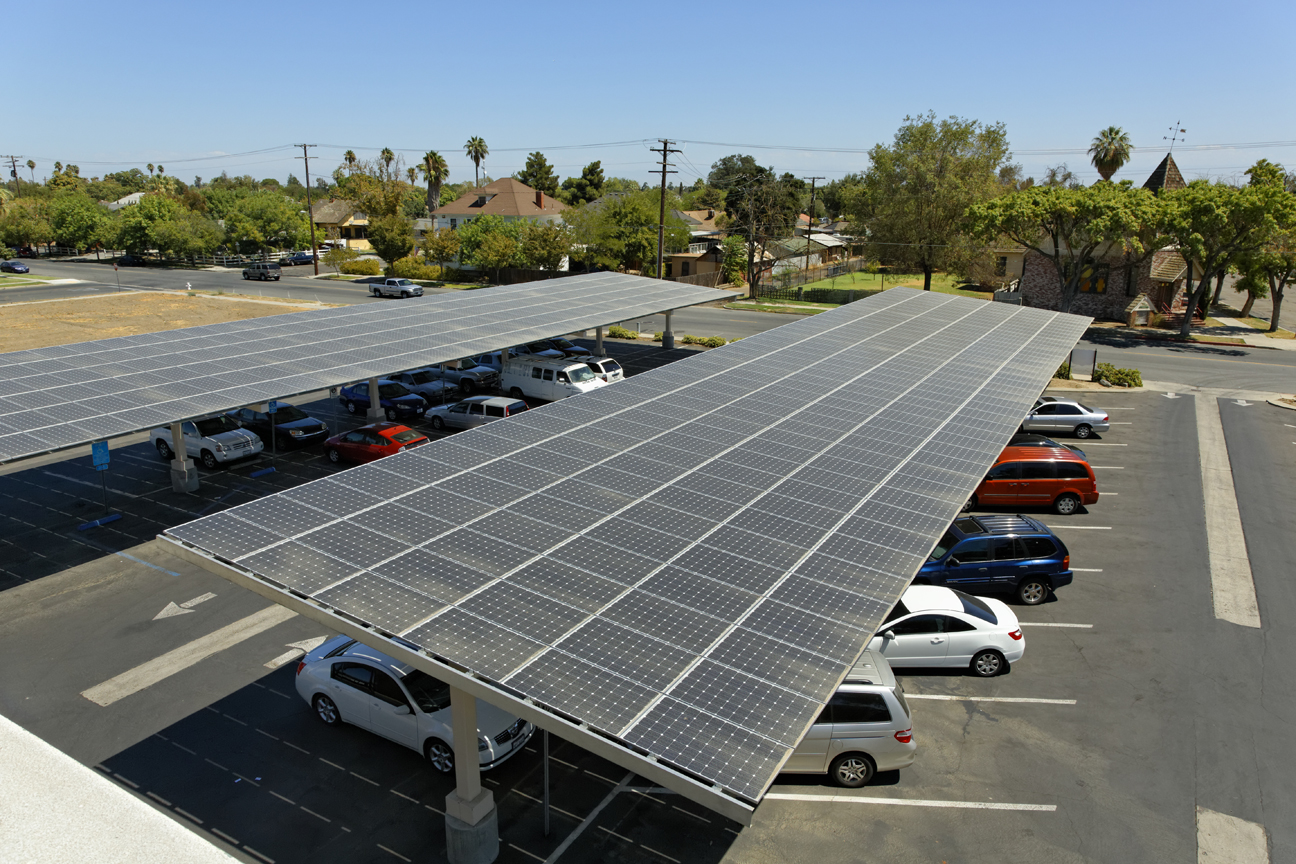 Energy Efficient Lighting at Kings County Hanford Library
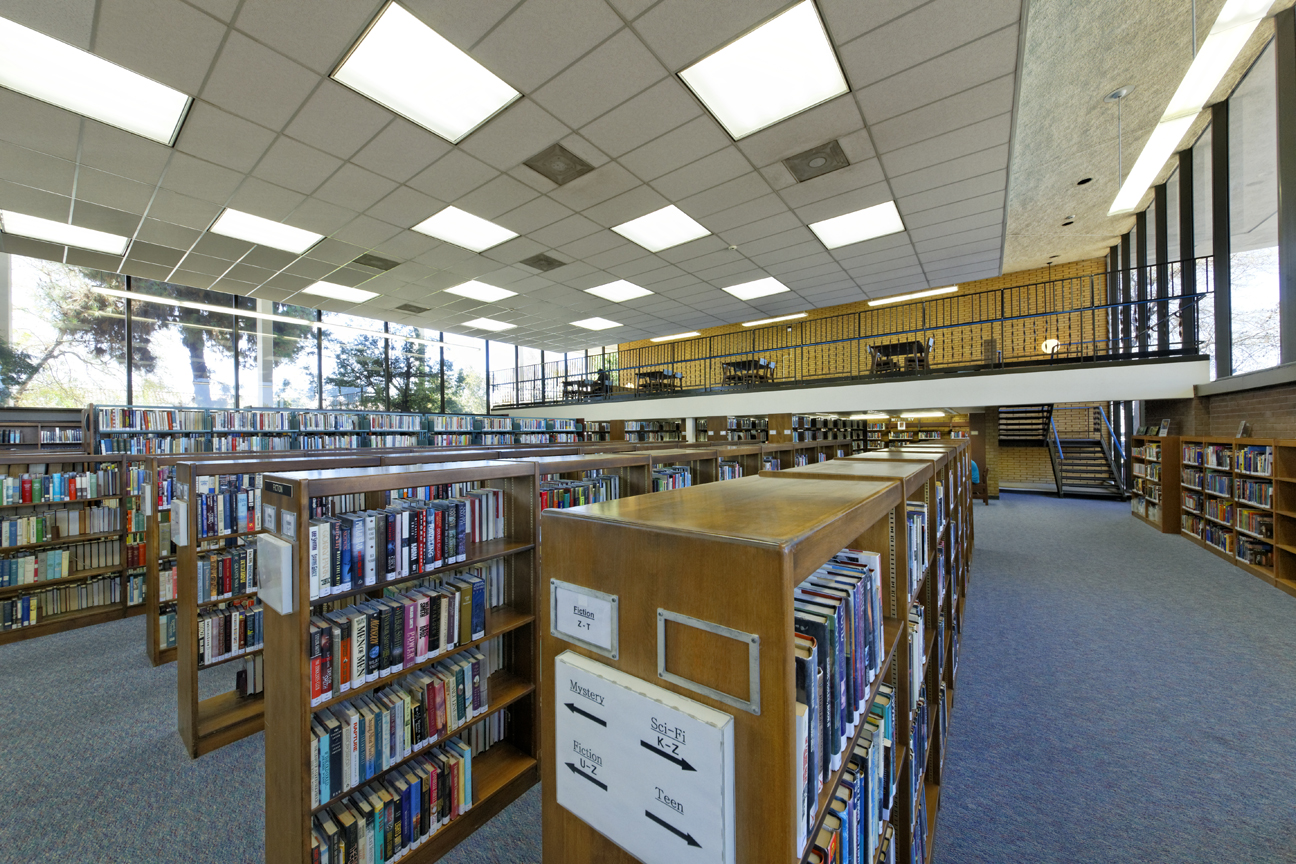